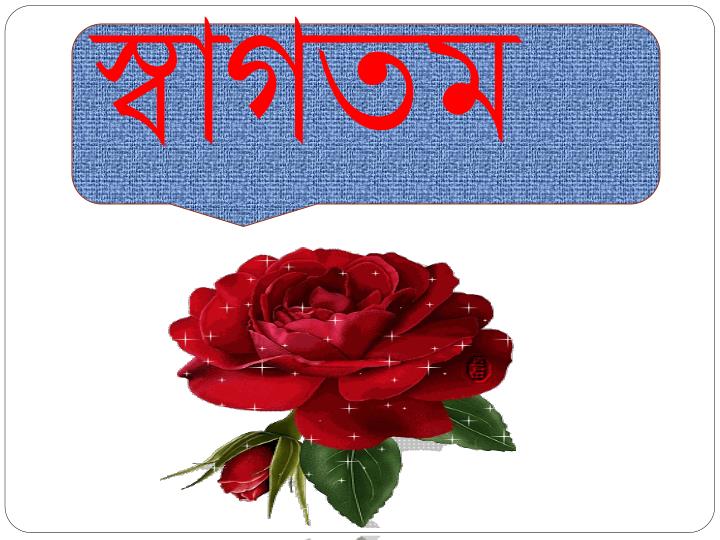 শিক্ষক পরিচিতি
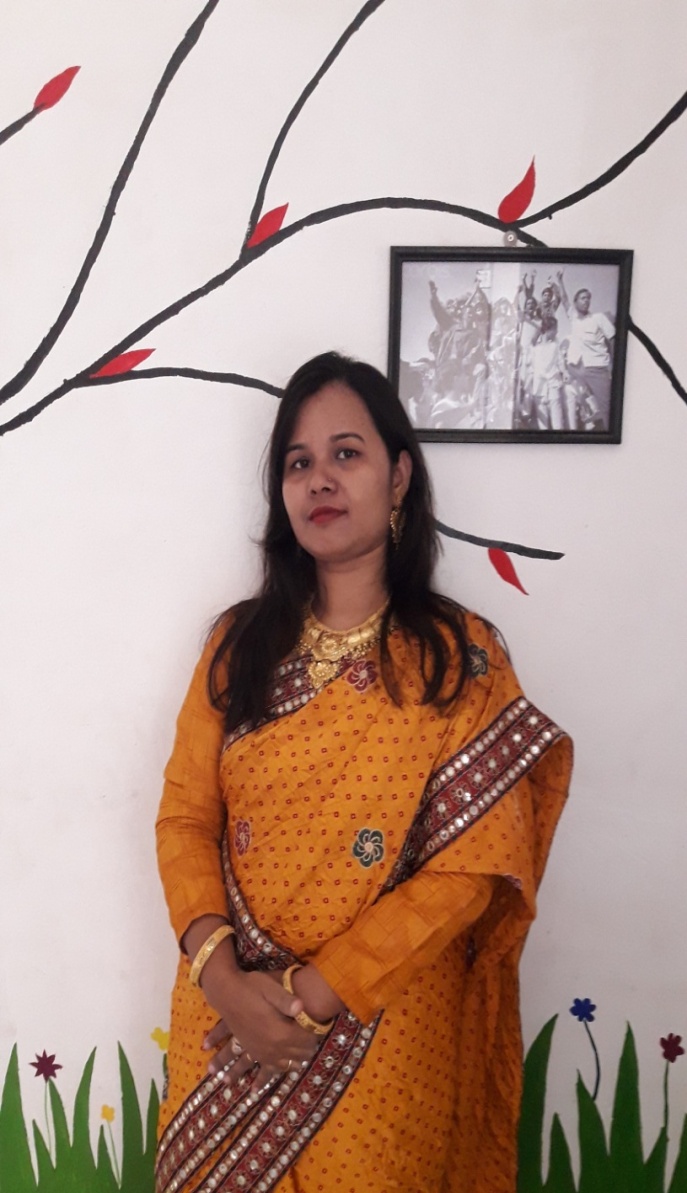 পাঠ পরিচিতি
শ্রেণিঃপঞ্চম
বিষয়ঃপ্রাথমিক গণিত
অধ্যায়ঃসময়
পাঠ : ‘’সময়ের রুপান্তর ‘’
শিখনফল
এই পাঠ শেষে শিক্ষার্থীরা... 
২৫.৪.১ বছর, মাস ও দিনকে ঘন্টা, মিনিট ও সেকেন্ডে রুপান্তর করতে পারবে।
এসো ছবি দেখি
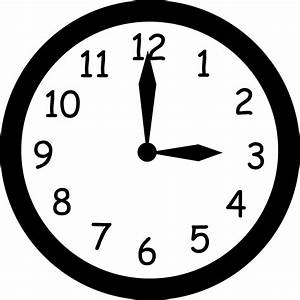 আজকের পাঠের বিষয়
‘’সময়ের রূপান্তর ‘’
সময় সম্পর্কে জানি
সেকেন্ডে ‍রুপান্তর করি।
১ দিন = কত সেকেন্ড?
সেকেন্ড
ঘন্টা
দিন
মিনিট
১ ঘন্টা = ৬০ মিনিট।
১ দিন = ২৪ ঘন্টা।
১ মিনিট = ৬০ সেকেন্ড
১ দিন =২৪× ৬০মিনিট=১৪৪০মিনিট=১৪৪০× ৬০ সেকেন্ড=৮৬৪০০ সেকেন্ড
১ মাস= কত ঘন্টা?
মাস
দিন
ঘন্টা
১ দিন = ২৪ ঘন্টা।
১ মাস = ৩০ দিন।
১ মাস = ৩০× ২৪ ঘন্টা=৭২০ ঘন্টা।
দলীয় কাজ
১। ১২ বছর ৫ মাসকে দিনে রূপান্তর কর ।

২।১০০০০ সেকেন্ডকে ঘণ্টা, মিনিট এবং সেকেন্ডে প্রকাশ কর।
একক কাজ
২। ৫ মাস কে ঘণ্টায় পরিণত কর ।
১। ১ ঘণ্টায় কত মিনিট লিখ
বাড়ির কাজ
১। ৩০ দিনকে সেকেন্ডে রুপান্তর করে আনবে
২। ২ বছরকে ঘন্টায় রুপান্তর করে আনবে।
৩। ৩রা মার্চ ,রবিবার এর ৪০ দিন পরের 
দিনটি কি বার ছিল ?
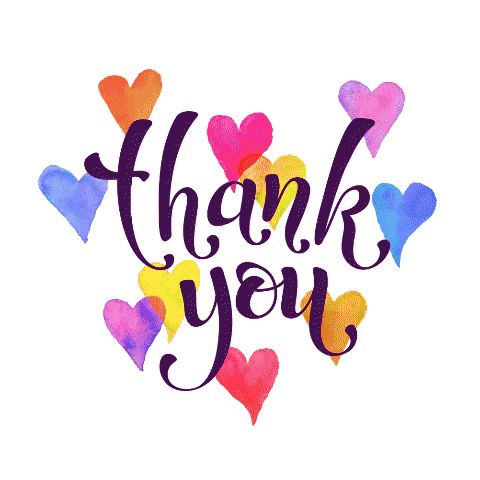 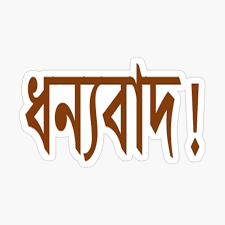